As You Come In!
There are three types of rocks.





What are they? What makes them different from each other?
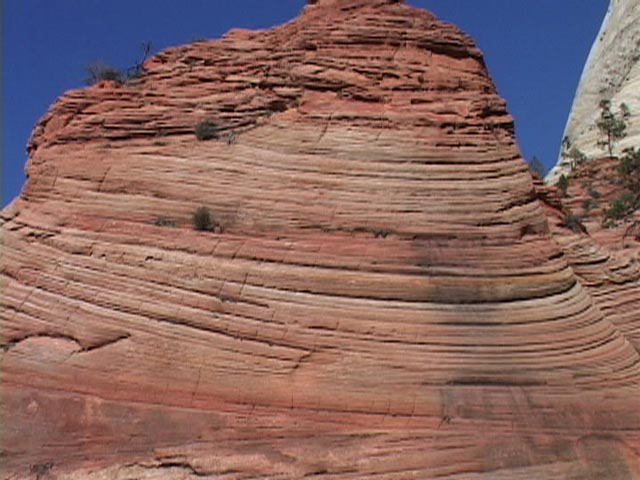 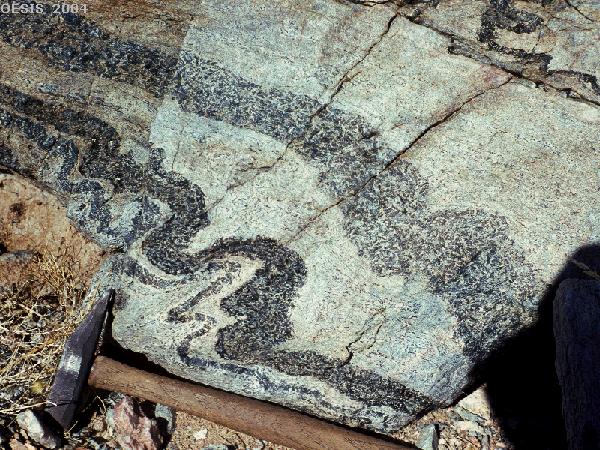 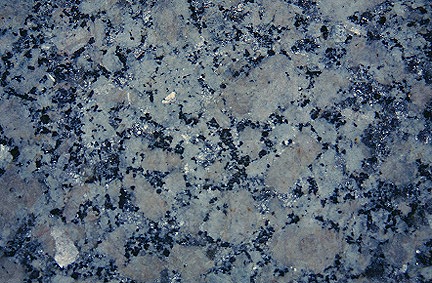 24/02/2014
Revising Rocks
To consolidate everything that we now know about rocks and rock formation!
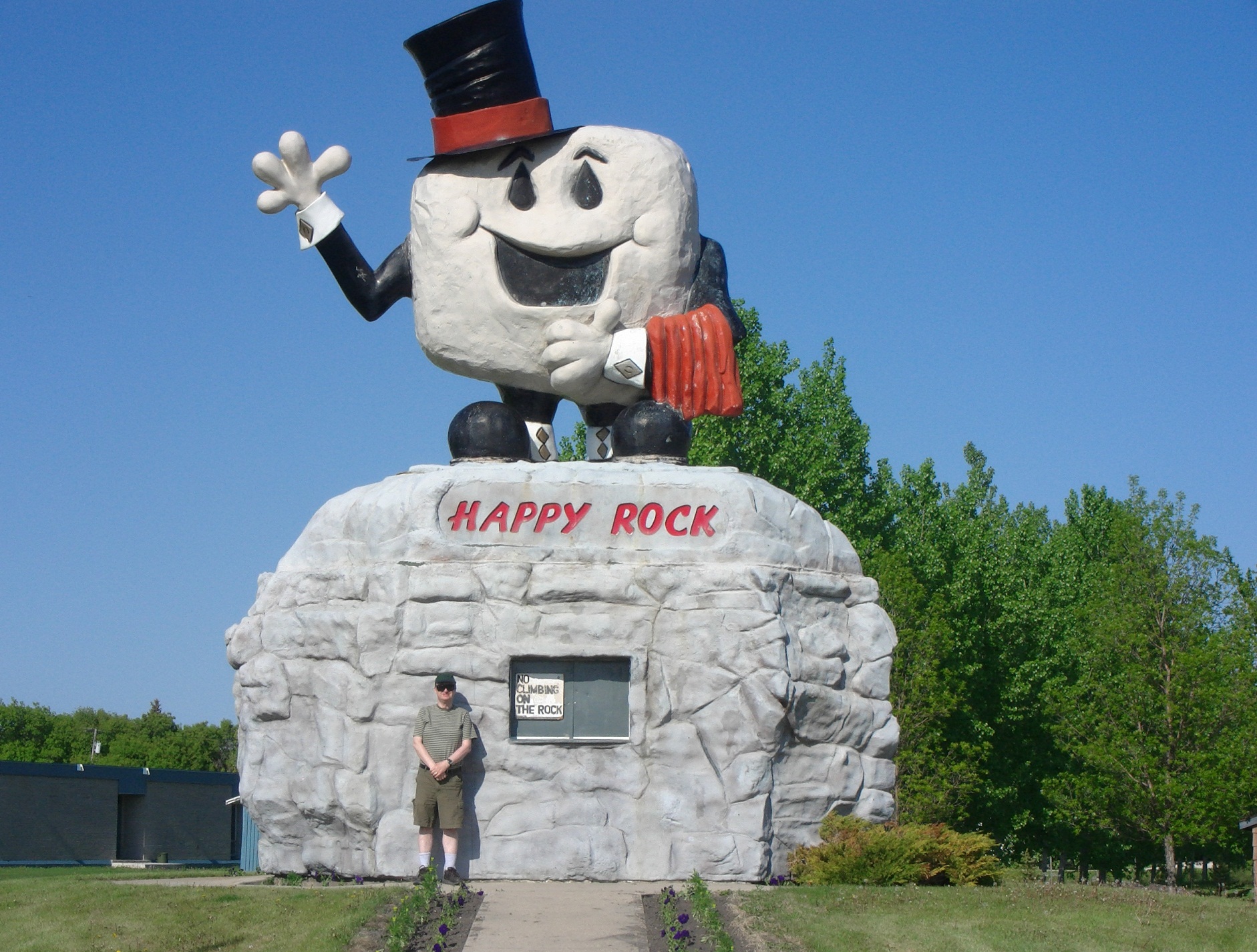 Sedimentary, metamorphic, or igneous??
Sedimentary = Left of the room

Metamorphic = Centre of the room

Igneous = Right of the room
Sedimentary, metamorphic, or igneous??
Granite
Igneous
Sedimentary, metamorphic, or igneous??
Limestone
Sedimentary
Sedimentary, metamorphic, or igneous??
Porous
Sedimentary
Sedimentary, metamorphic, or igneous??
Pumice
Igneous
Sedimentary, metamorphic, or igneous??
Marble
Metamorphic
Sedimentary, metamorphic, or igneous??
Chalk
Sedimentary
Sedimentary, metamorphic, or igneous??
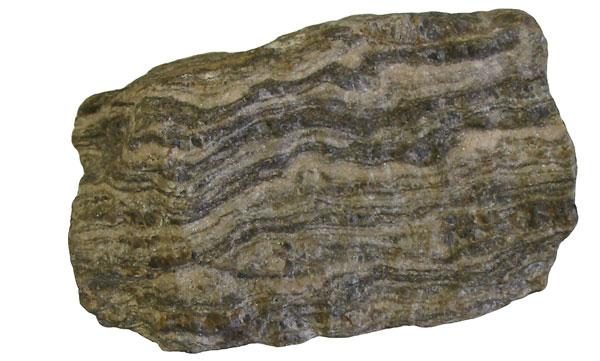 Gneiss
Metamorphic
Sedimentary, metamorphic, or igneous??
Slate
Metamorphic
Sedimentary, metamorphic, or igneous??
Sandstone
Sedimentary
Sedimentary, metamorphic, or igneous??
Crystals with no pattern
Igneous
True or False?
Use the miniature whiteboards to answer the questions as we go along.

If you don’t know then guess!
True or False?
True!
Igneous rocks are formed when magma or lava cools and solidifies?
True or False?
True!
Pressure causes minerals to come out of solution and cement sediments together ?
True or False?
True!
Metamorphic rock is formed when high temp and pressure changes a rock’s structure?
True or False?
False!
You can find fossils of dead animals or plants in igneous rock?
True or False?
True!
The rock cycle describes the continuous process of rock breakdown and formation?
True or False?
False!
Basalt and granite are good examples of sedimentary rocks?
True or False?
True!
Metamorphic slate used on roofs is formed from sedimentary shale?
True or False?
True!
Sedimentary limestone is formed from the bones and shells of dead animals?
True or False?
True!
At the end of a river, close to the sea, rocks are smoother and smaller because of erosion?
True or False?
False!
Slow cooling magma or lava forms igneous rock with small crystals?
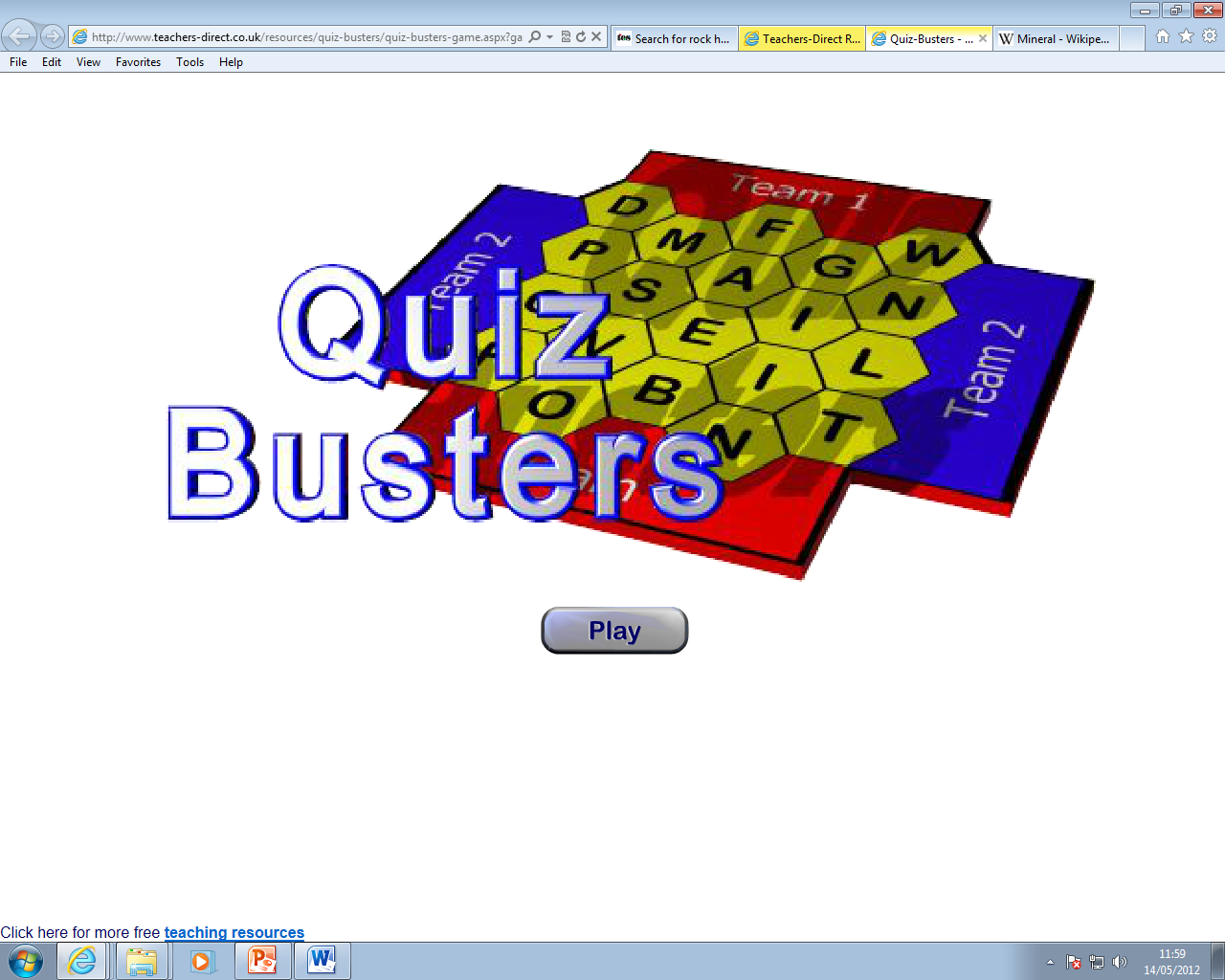